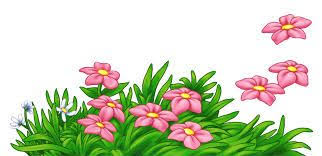 আসসালামু আলাইকুম
সবাইকে আজকের পাঠে স্বাগতম
পরিচিতি
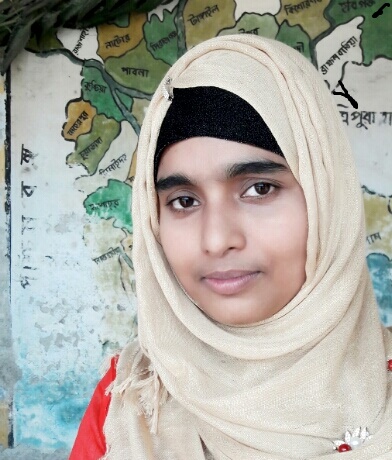 শ্রেণীঃ ৫ম
বিষয়ঃ প্রাথমিক বিজ্ঞান 
অধ্যায়ঃ৬ষ্ঠ
পাঠঃ সংক্রামক রোগ 
সময়ঃ ৪৫ মিনিট 
তারিখঃ২২/০৭ /২০২০খ্রীঃ
মোসাঃ তাসলিমা আলম
সহকারি শিক্ষক,
মাসকাটাদিঘী সরকারি প্রাথমিক বিদ্যালয়
পবা, রাজশাহী।
পাঠের শিখনফলঃ
৯.২.৩  msμvgক †iv‡Mi cÖwZ‡iva I cÖwZKv‡ii Dcvয় m¤ú‡K© ej‡Z পারবে।
আজকে আমরা সংক্রামক  রোগ প্রতিরোধ ও প্রতিকার সম্পর্কে জানব।
আমরা জানি,সংক্রামক রোগ জীবানুর মাধ্যমে ছড়ায়।এক্ষেত্রে শরীরের রোগ প্রতিরোধ ক্ষমতা বৃদ্ধি ও রোগের জীবানু ছড়িয়ে পড়া প্রতিরোধ করা সবচেয়ে গুরুত্বপূর্ণ।
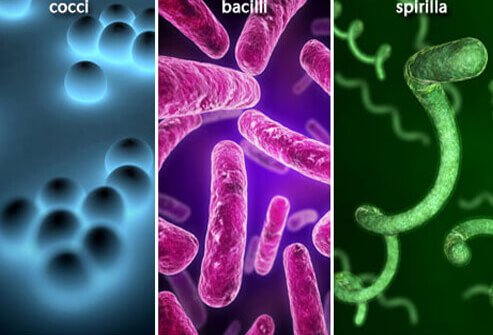 সংক্রামক রোগ প্রতিরোধের উপায়ঃ
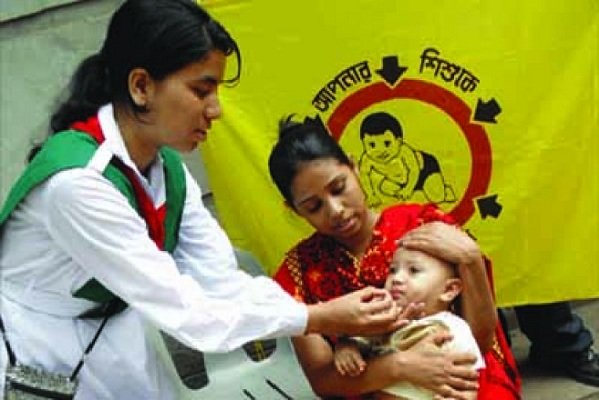 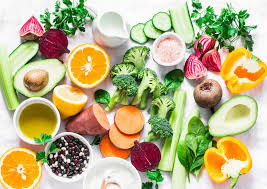 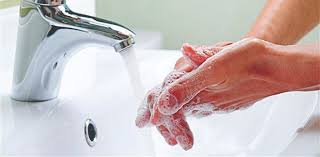 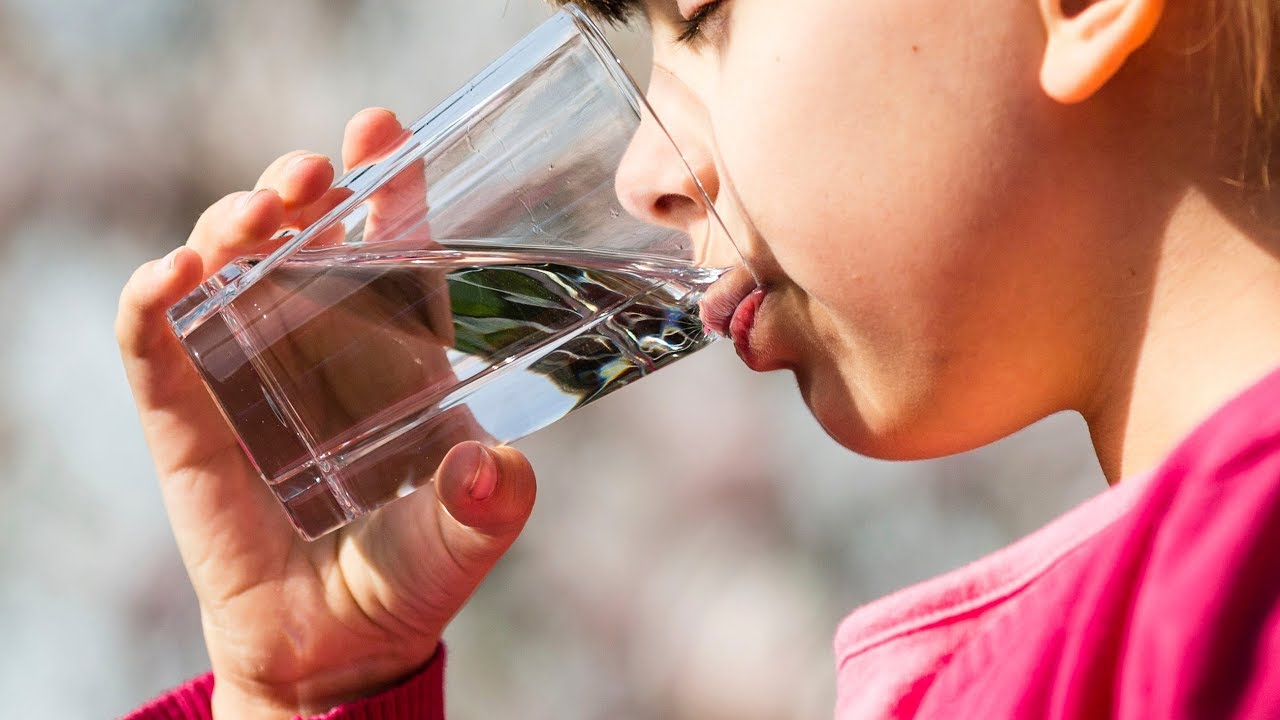 সুষম খাদ্য গ্রহন করা , নিরাপদ পানি ব্যবহার করা এবং হাত জীবানুমুক্ত রাখার মাধ্যমে আমরা সুস্থ্য থাকতে পারি।
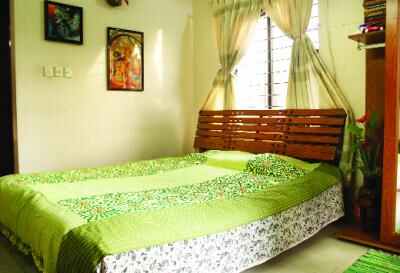 এছাড়া ঘরে পর্যাপ্ত আলো বাতাসের ব্যবস্থা থাকা প্রয়োজন।
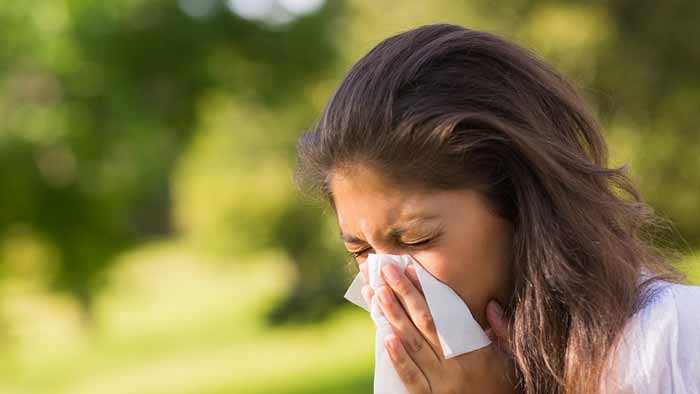 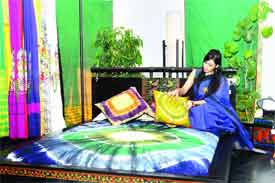 হাঁচি কাশির সময় টিস্যু রুমাল বা হাত দিয়ে মুখ ঢাকা, চারপাশের পরিবেশ পরিষ্কার পরিছন্ন রাখার মাধ্যমে আমরা সংক্রামক রোগ প্রতিরোধ করতে পারি।
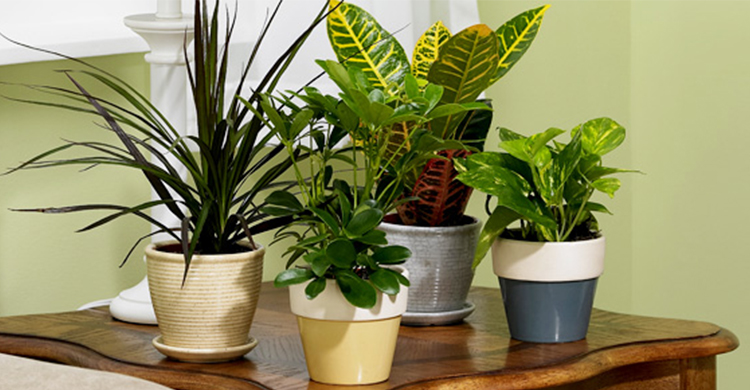 বাড়ির আশেপাশে পানি জমতে পারে এমন আবর্জনা , ফুলের টব পরিষ্কার রাখতে হবে। কারণ এখানে জমে থাকা পানিতে ডেঙ্গু ও ম্যালেরিয়া রোগের বাহক মশা ডিম পাড়ে ।
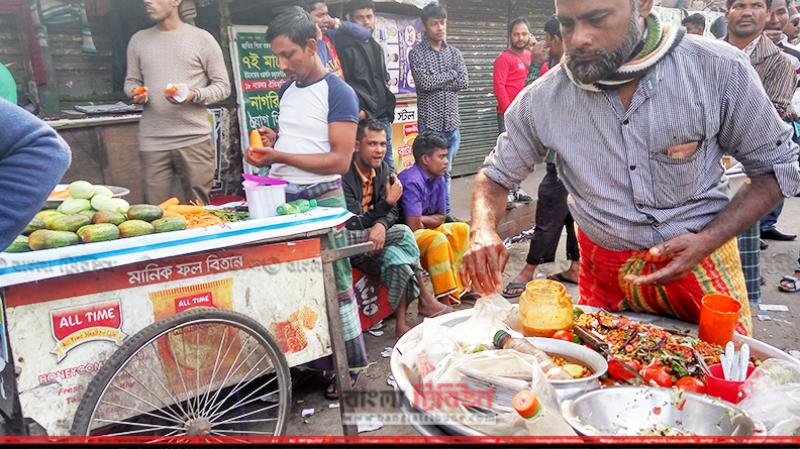 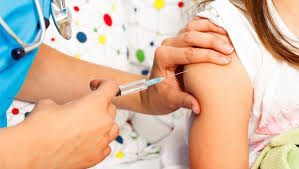 প্রয়োজনীয় টিকা নিয়ে এবং অসাস্থ্যকর খাবার পরিহার করেও আমরা রোগমুক্ত থাকতে পারি।
একক কাজঃ
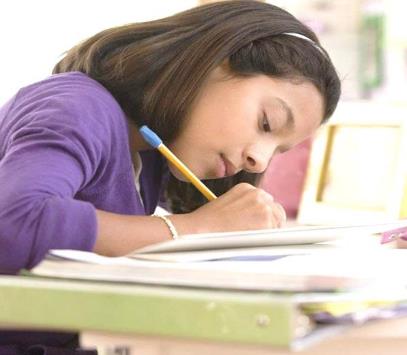 ##কিভাবে  সংক্রামক রোগ প্রতিরোধ করা যায় তা ৩টি বাক্যে লিখ।
সংক্রামক রোগের প্রতিকারঃ
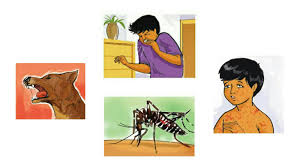 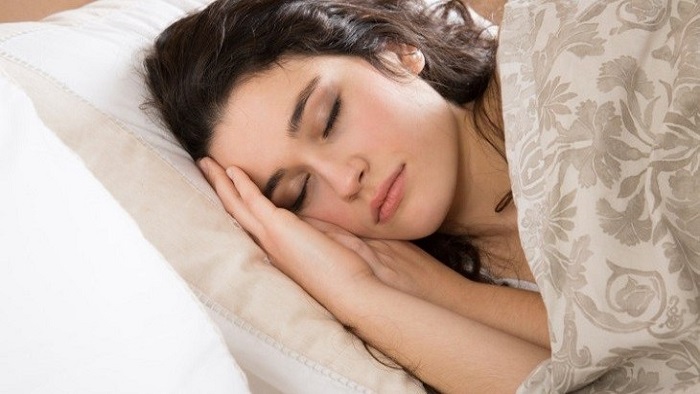 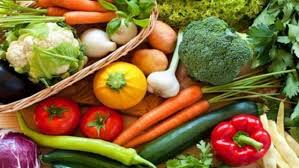 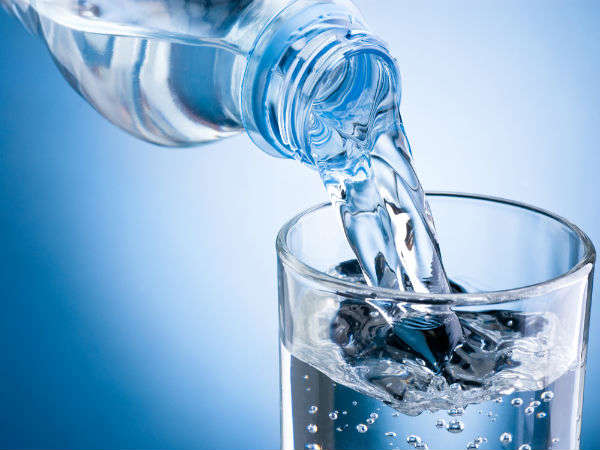 প্রচুর পরিমানে নিরাপদ পানি পান করতে হবে।
পুষ্টিকর খাবার খেতে হবে।
রোগাক্রান্ত হলে পর্যাপ্ত বিশ্রাম নিতে হবে।
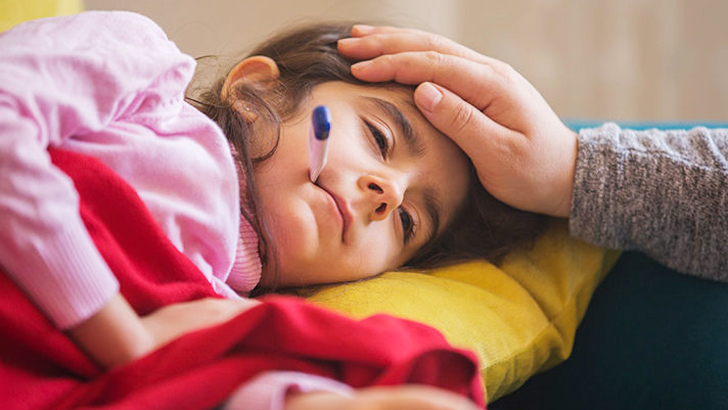 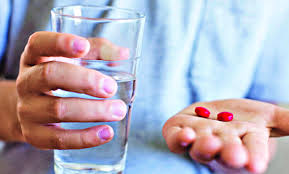 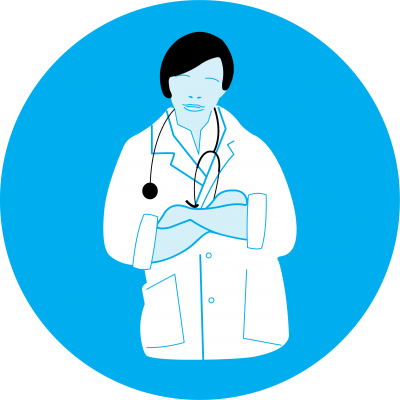 তবে যদি জ্বর ভালো না হয় এবং তীব্র মাথাব্যথা হয় তবে অবশ্যই ডাক্তার দেখাতে হবে।
হালকা জ্বর হলে বা মাথাব্যথা করলে প্রাথমিকভাবে কিছু ঔষধ খেতে হবে।
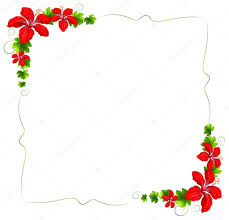 তোমার বইয়ের ৪৯নং পৃষ্ঠাবের করে ৫মিনিট পড়।
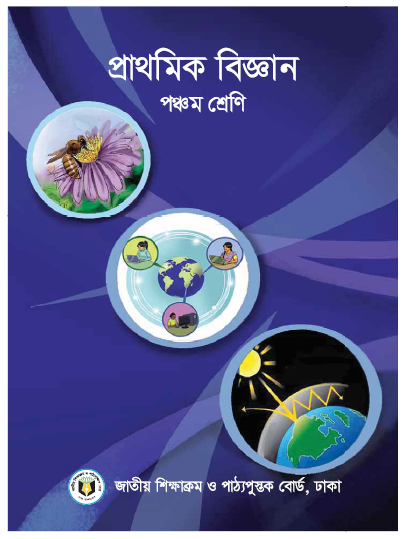 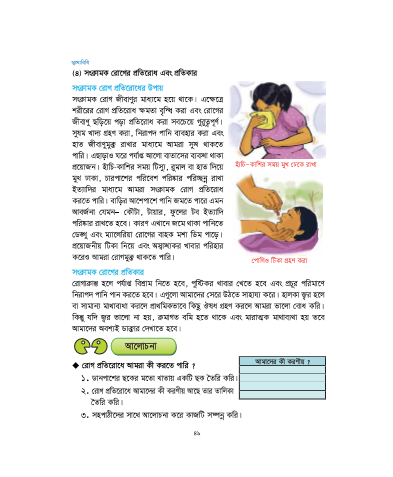 জোড়ায় কাজঃ
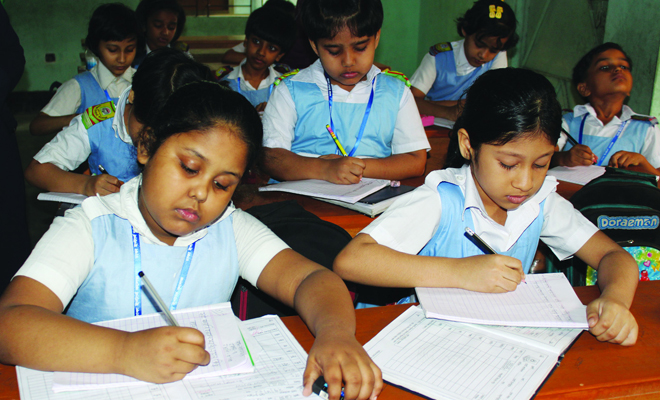 সংক্রামক রোগ প্রতিরোধের ৫টি উপায় লিখ।
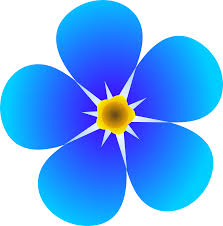 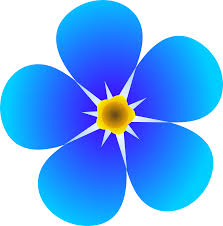 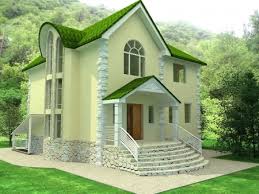 বাড়ির কাজ
## সংক্রামক রোগ প্রতিকারের চেয়ে প্রতিরোধই উত্তম। ৫টি বাক্যে ব্যাখ্যা কর।
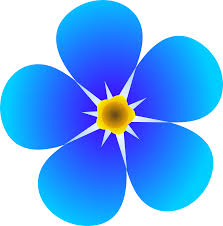 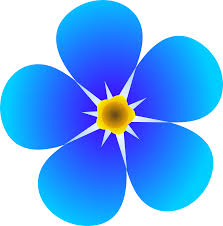 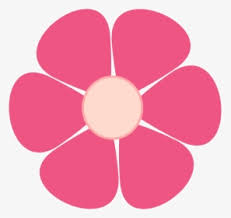 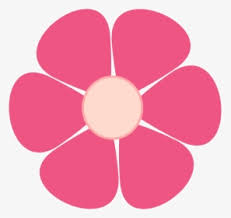 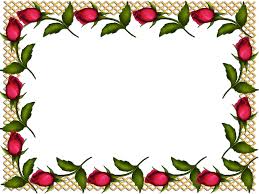 খাবার আগে অবশ্যই হাত ধুবে।
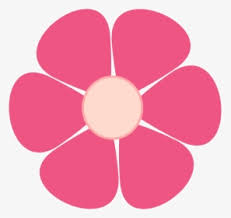 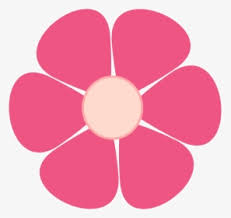 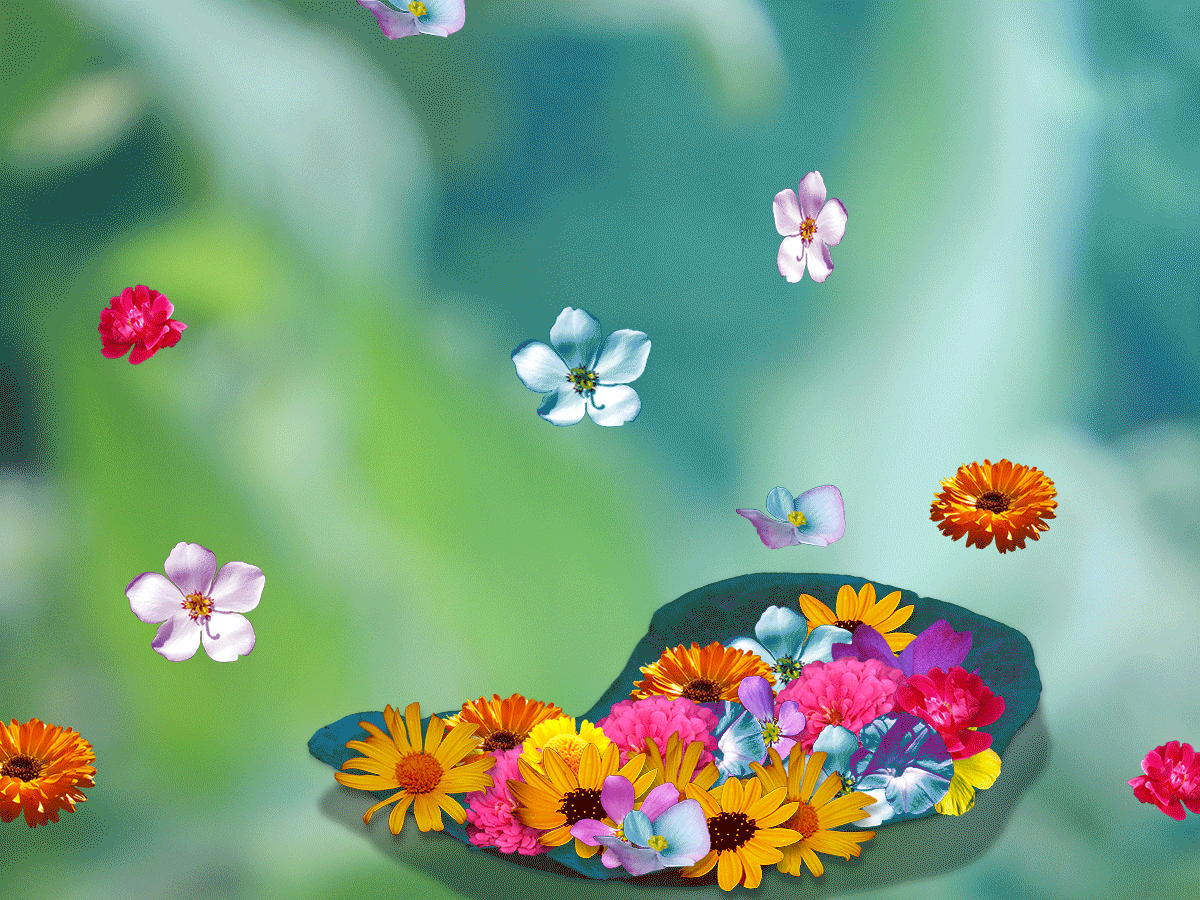 সবাইকে ধন্যবাদ